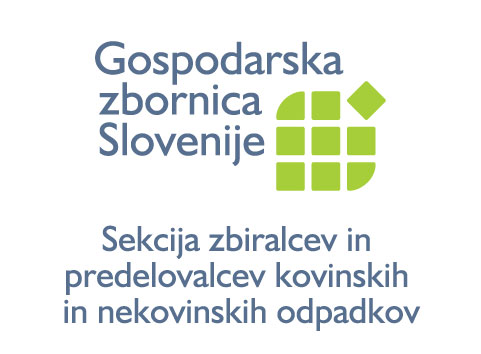 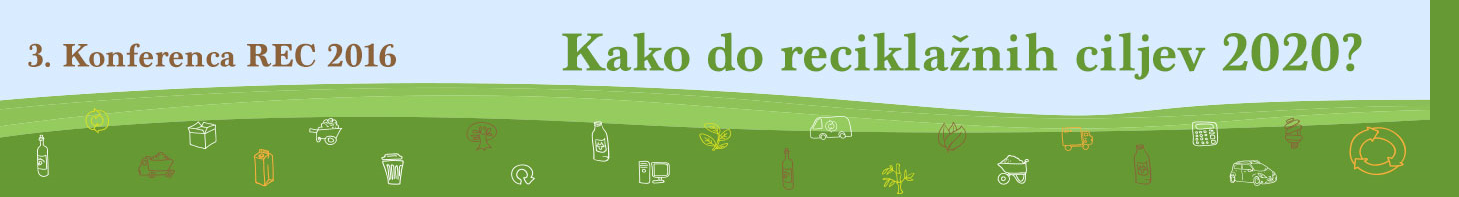 3. konferenca Sekcije zbiralcev in predelovalcev kovinskih in nekovinskih odpadkov
Kako do reciklažnih ciljev 2020?
13. in 14. oktober 2016Rogaška Slatina
Jure Fišer, predsednik sekcije
ZAKLJUČKI KONFERENCE 2015
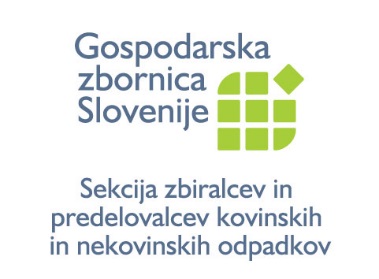 Želimo stabilen pravni okvir, ki bo branži omogočil investiranje v potrebne tehnološke zmogljivosti za doseganje okoljskih ciljev in zagotavljal pričakovano donosnost.

Država mora zagotoviti, da centri za ravnanje z odpadki, ki so financirani iz evropskih sredstev, ne bodo opravljali tržnih dejavnosti, saj gre za nedovoljeno državno pomoč.

Poenotenje meril za vse zbiralce odpadkov, tako za izvajalce javnih služb, kot za ostale zbiralce.

Država mora zagotoviti uravnotežen dialog z vsemi deležniki (tudi iz gospodarstva) pri pripravi strategije in zakonodaje.

Država mora zagotoviti sistemske okvirje za zmanjšanje črnega trga na področju ravnanja z odpadki (liberalizacija dejavnosti).
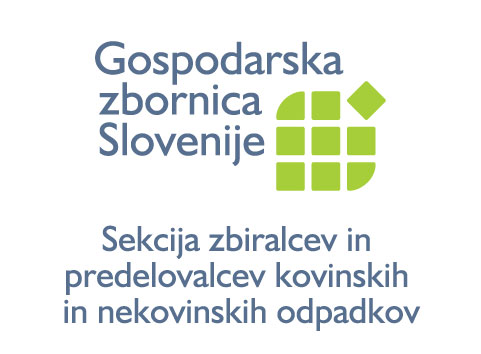 ….. KAKO POSLUJEMO IN KAKŠNI SO OBETI V LETU 2017 GLEDE NA NASLEDNJA DEJSTVA:

Kako poslujemo?
Kako poslujejo IJS?
Kaj se dogaja na svetovnih trgih surovin ?
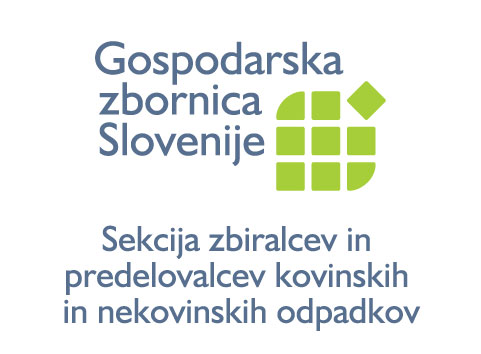 Poslovanje članov Sekcije (2011-2015) - 31 podjetij
Poslovanje IJS (2011-2015) – 58 podjetij
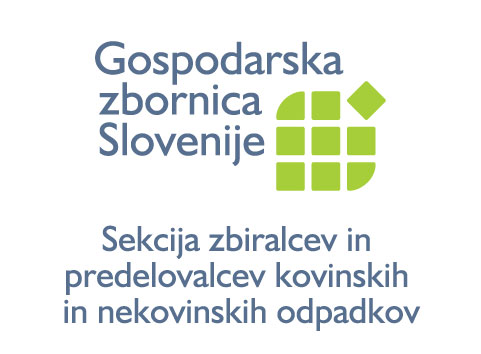 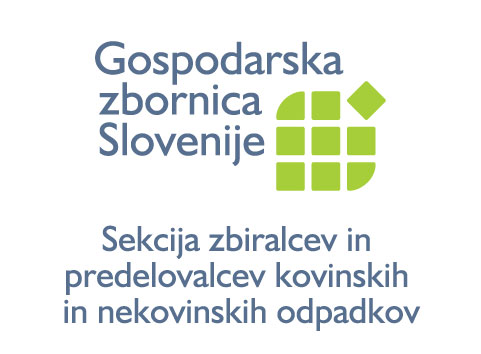 Obeti 2016 (in naprej)
Gospodarska rast v Sloveniji 
Umar napoved rasti BDP (http://www.umar.gov.si/fileadmin/user_upload/publikacije/analiza/jesenska_napoved_2016/JesenskaNapoved2016-splet1.pdf )
2016 - 2,3 %
2017 - 2,9 % 
2018 - 2,6 %
Gospodarska rast v EU (Euro cona: +1,6%, EU: +1,8 %) 
     (Vir: http://ec.europa.eu/economy_finance/eu/forecasts/2016_spring_forecast_en.htm)
Cene strateških surovin, nafte in plina (ocena World bank)
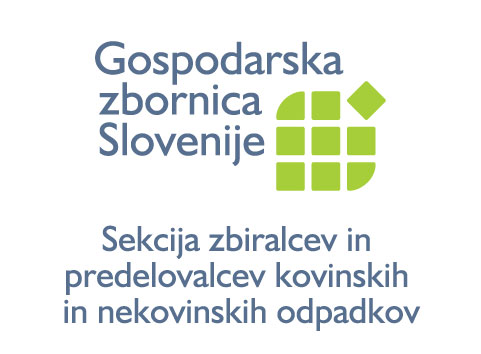 EUROFER – NEW ARISINGS
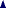 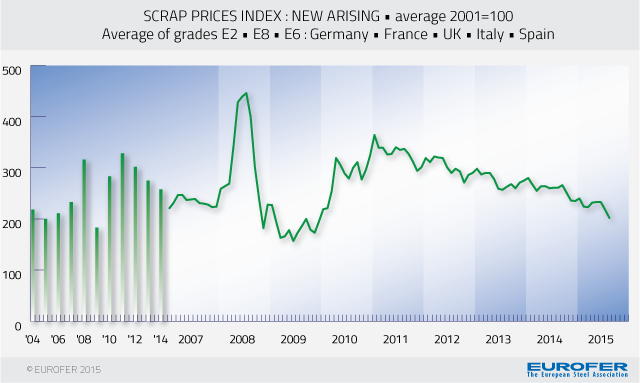 Scrap price index
The publication of the EUROFER scrap price index has been indefinitely suspended.Click here for more information.
Vir: http://www.eurofer.org/Facts&Figures/Scrap%20price%20index.fhtml#newar
INDEKS BDSV
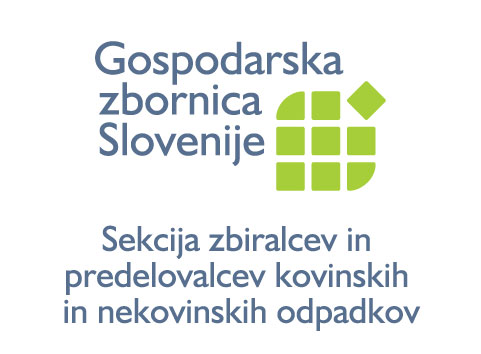 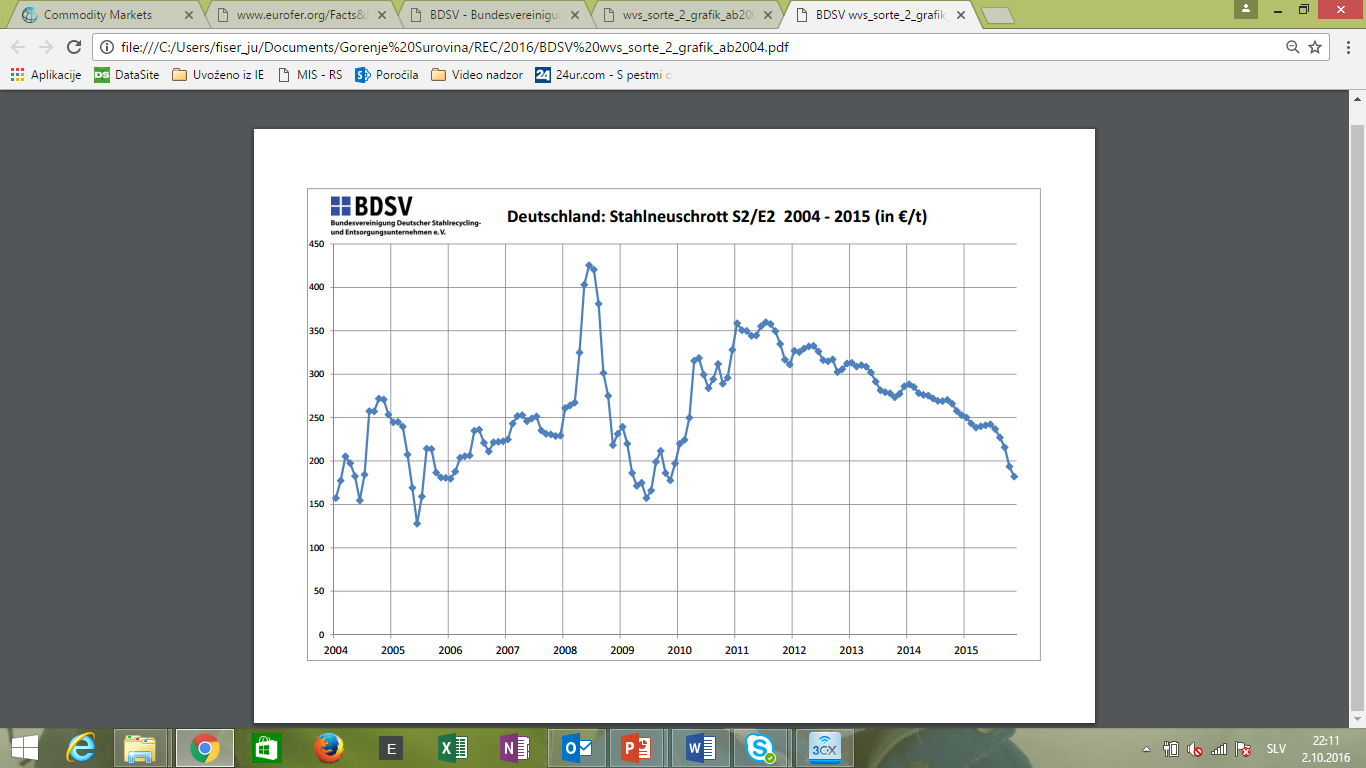 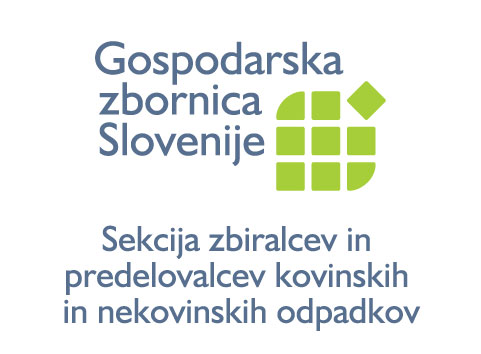 WORLD BANK – NAPOVED CEN SUROVIN
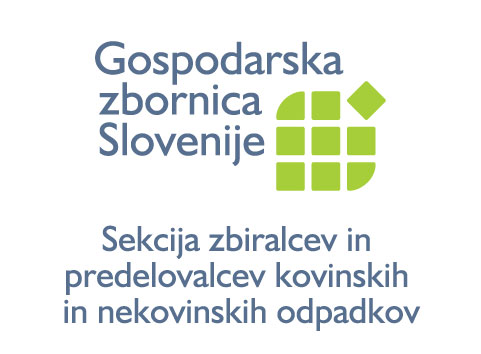 WORLD BANK – CENOVNI INDIKATORJI
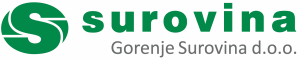 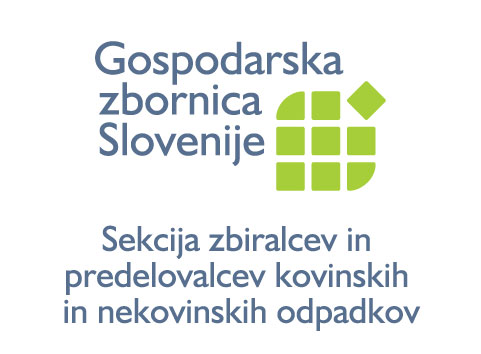 Nadaljnji razlogi za pesimizem v branži reciklaže surovin
Največji evropski igralci pred rešitvijo finančnih težav (Scholtz, Alba,…); vsi poslujemo s prenizkimi maržami.
Nestabilnost cen strateških surovin povzroča nestabilnost odnosov v verigi vrednosti (zmanjševanje količin, zniževanje vmesnih zalog, nižanje absolutnih marž, nižanje profitabilnosti branže).
Alternativa odpadnim surovinam je proizvodnja primarnega jekla iz železove rude (nizke cene železove rude in vseh energentov).
Kitajski izvoz jekla v letu 2014 je zrasel za 100 % = + 10 mio TON; na Bližnjem in Srednjem Vzhodu izpodriva jeklo iz Turčije; v 2016 vojna med železarnami ZDA in Kitajske.
Na vidiku ni stabilnosti trga kovin – to lahko traja še nekaj let!
Slabe napovedi za zadnji kvartal!
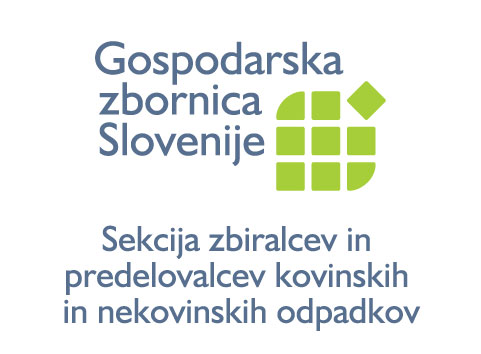 ŽELIM VAM USPEŠNO DELO NA KONFERENCI, PRIJETNO DRUŽENJE, PREDVSEM PA USPEŠNO POSLOVANJE KLJUB TEŽKIM ČASOM!

HVALA!